BEAVERS
CODE  CRACKING
MYSTERY!!!
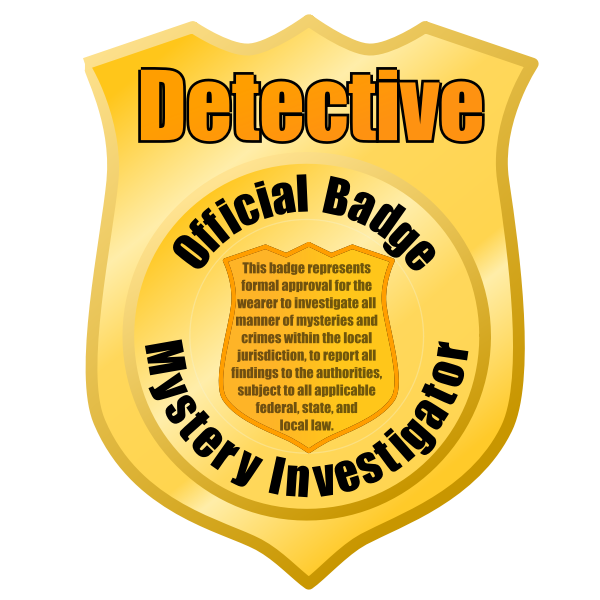 Detective Agency
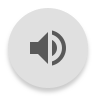 The Case
Boo has been kidnapped again!

However, she has managed to leave 
some messages to 
help us identify 
who has taken her.
KIDNAPPED !!!
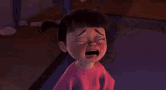 These messages have been passed to the Detective Agency

It seems that some of these 
messages have been written in code to stop the kidnapper reading them.

The Agency has asked for our 
help to decode some of messages
Suspects
Using the information so far, we have managed to create this 
list of suspects.Can you help to crack
 the remaining codes and rescue Boo?!
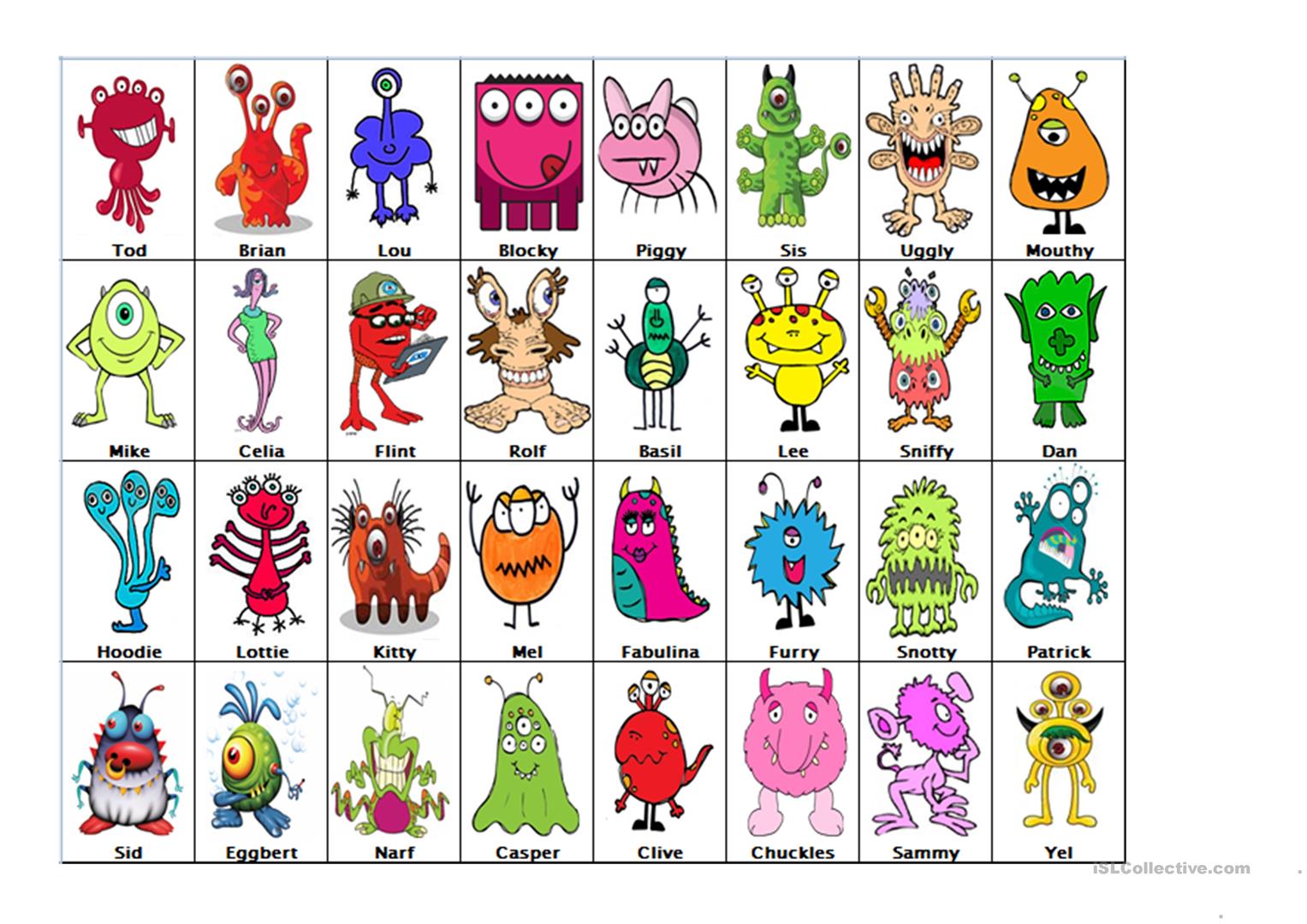 Code 1

Letter-Number Cipher
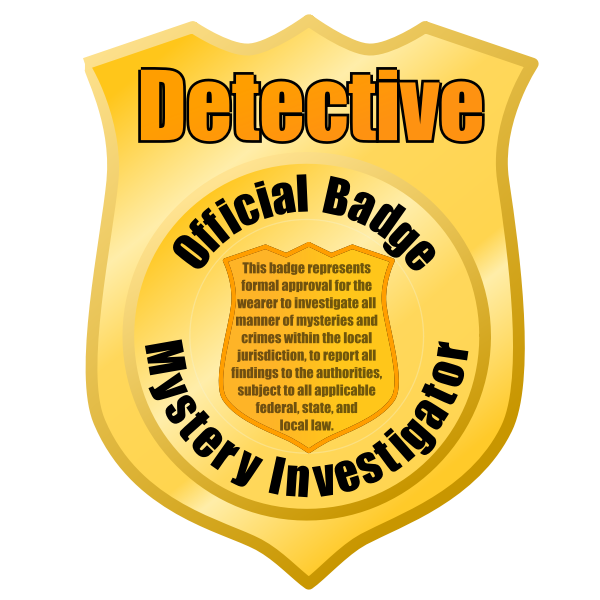 Letter-Number Cypher
Code 1
Question – CLUE
20    8   18  5   5        5  25   5  19
T
H
R
E
E
E
Y
E
S
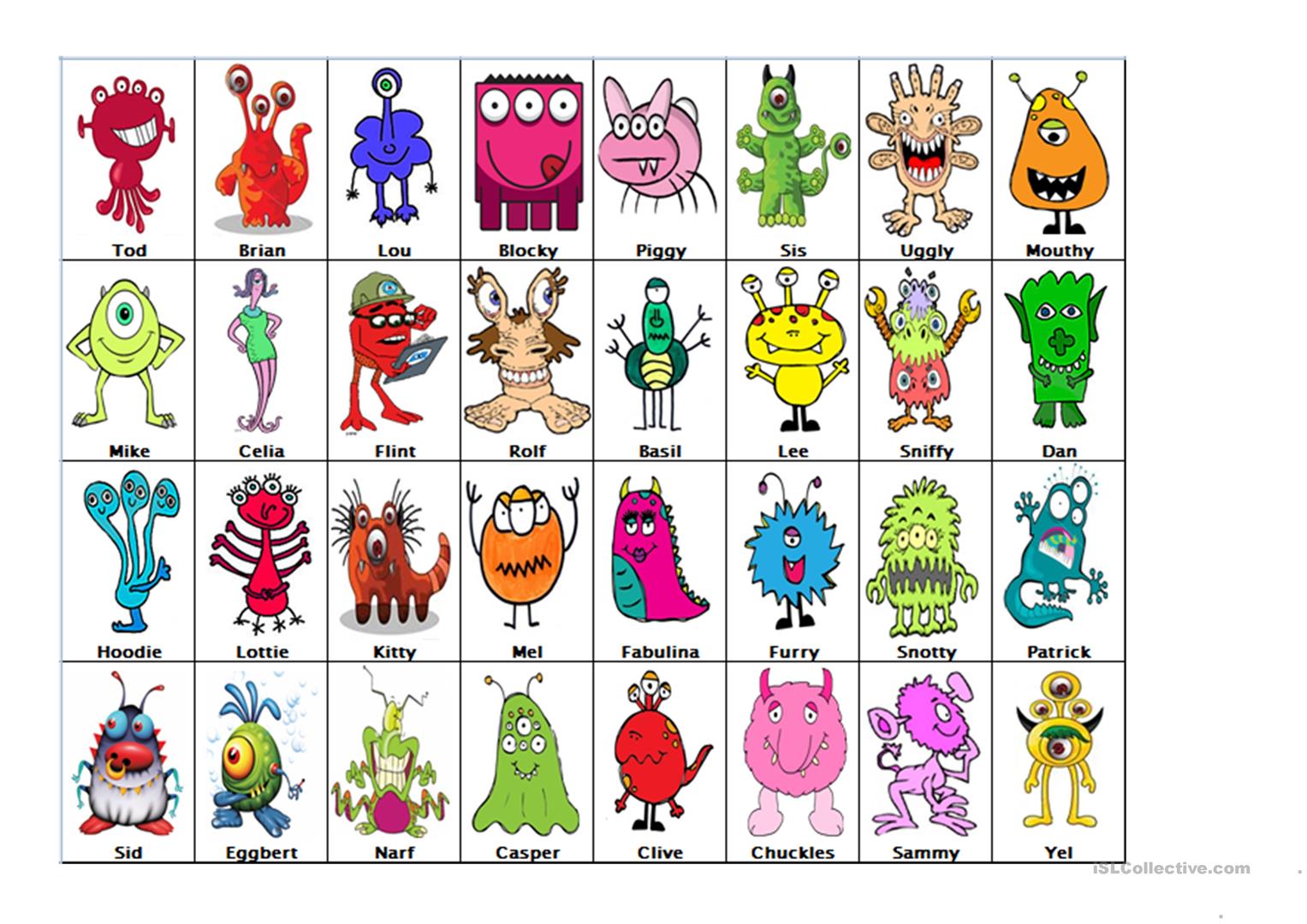 Suspects
Suspects
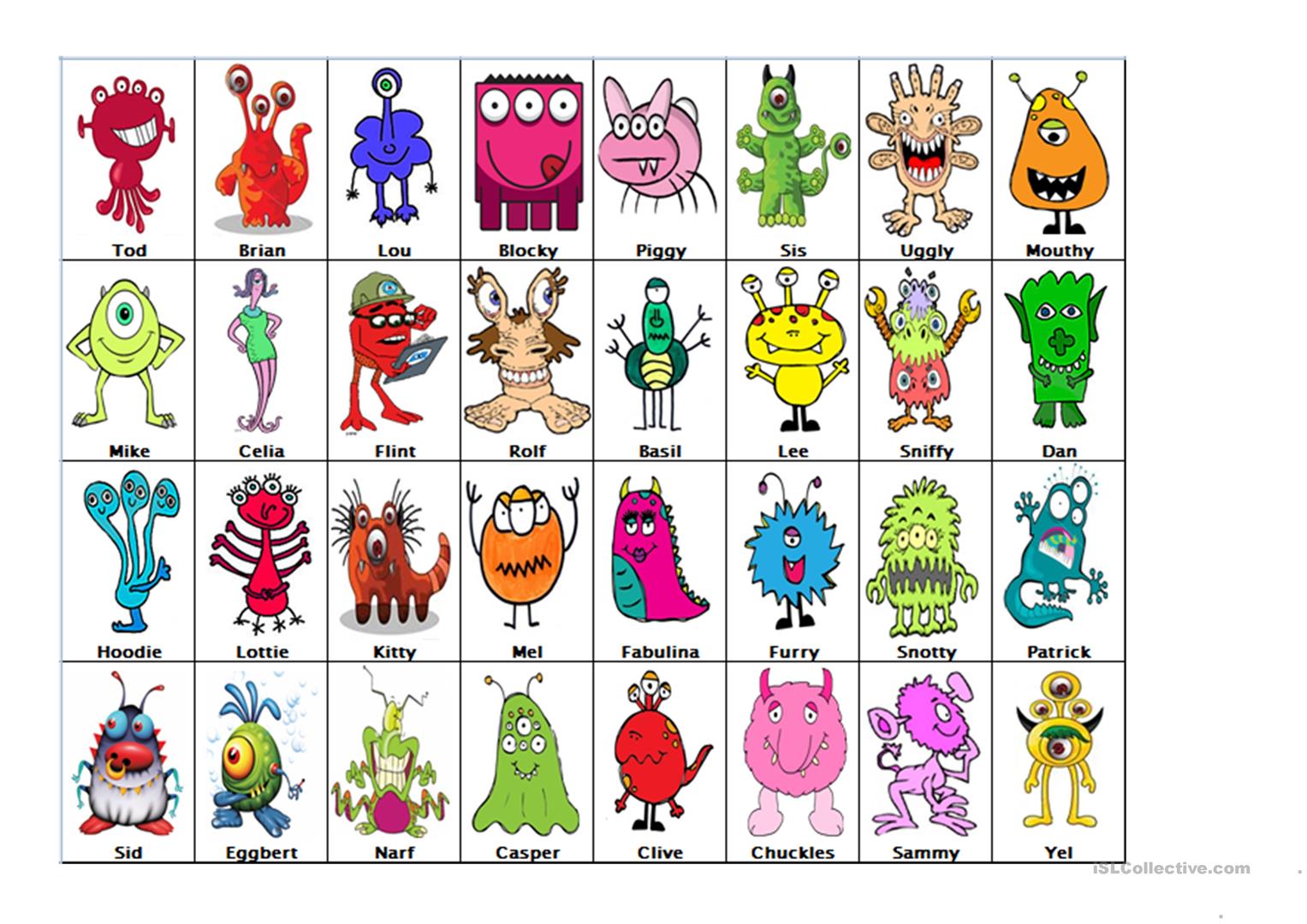 Suspects
Suspects
Code 2

Dots and Dashes – MORSE  CODE
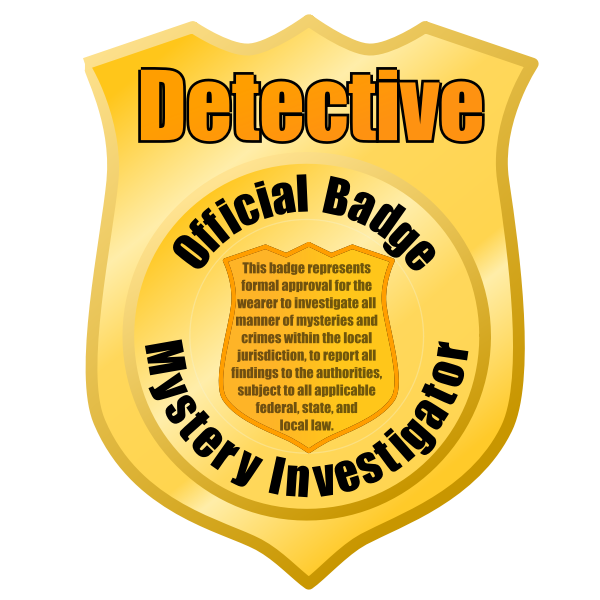 Code 2
Dots and Dashes
We have found a tape featuring a weird message


We think it might contain some sort of code
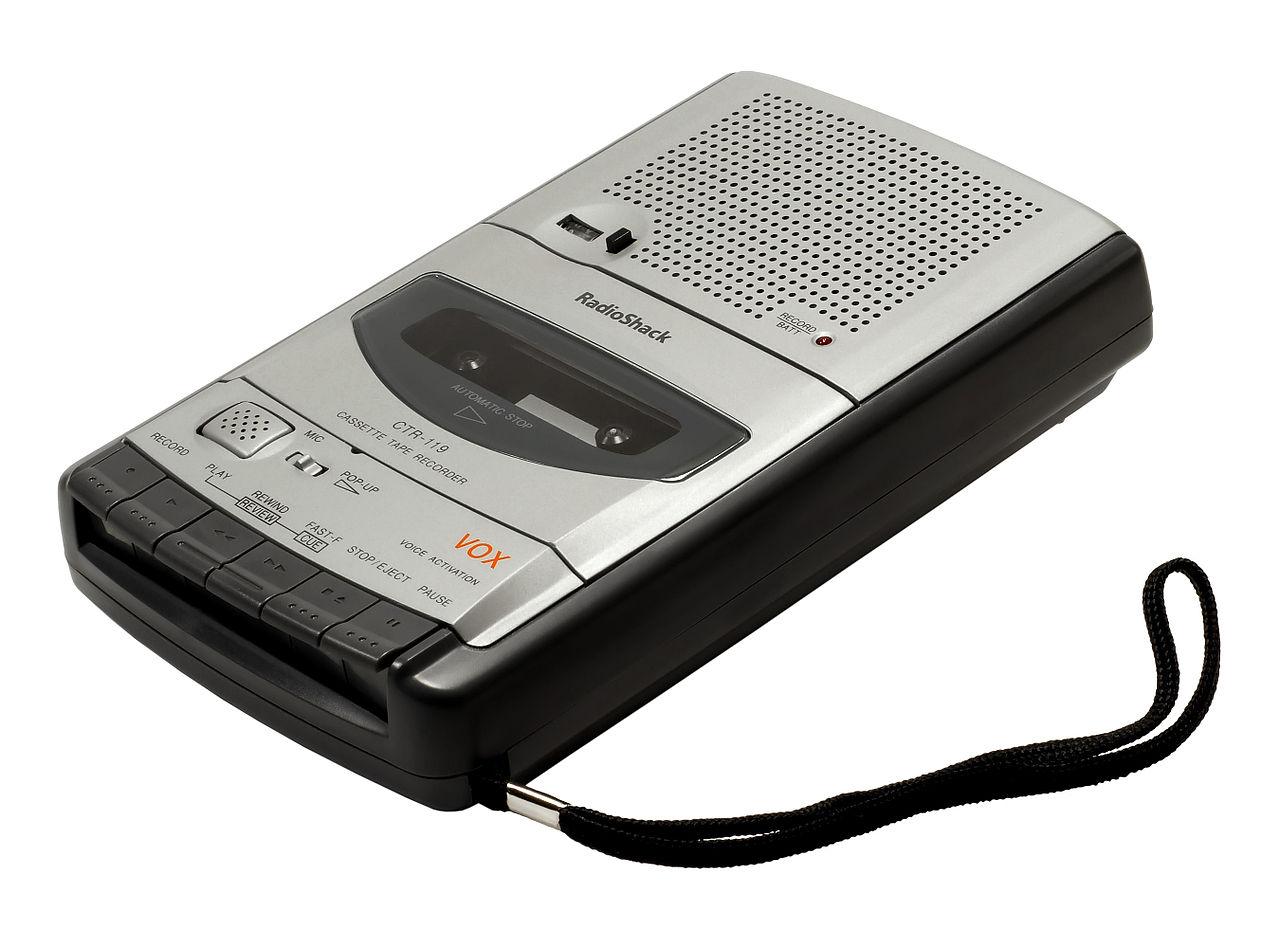 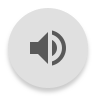 Code 2
Morse Code
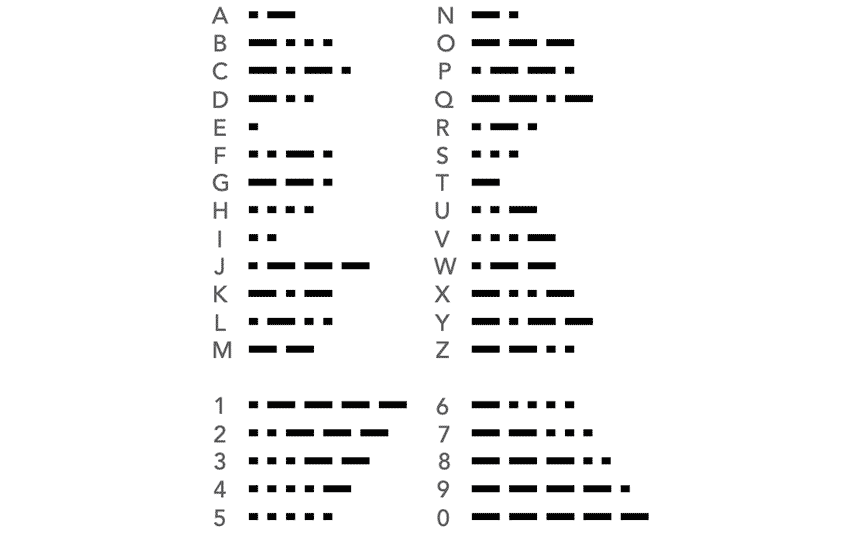 CLUE
..  -  /  ..  ….  / ._.    .    _..
Red
is
It
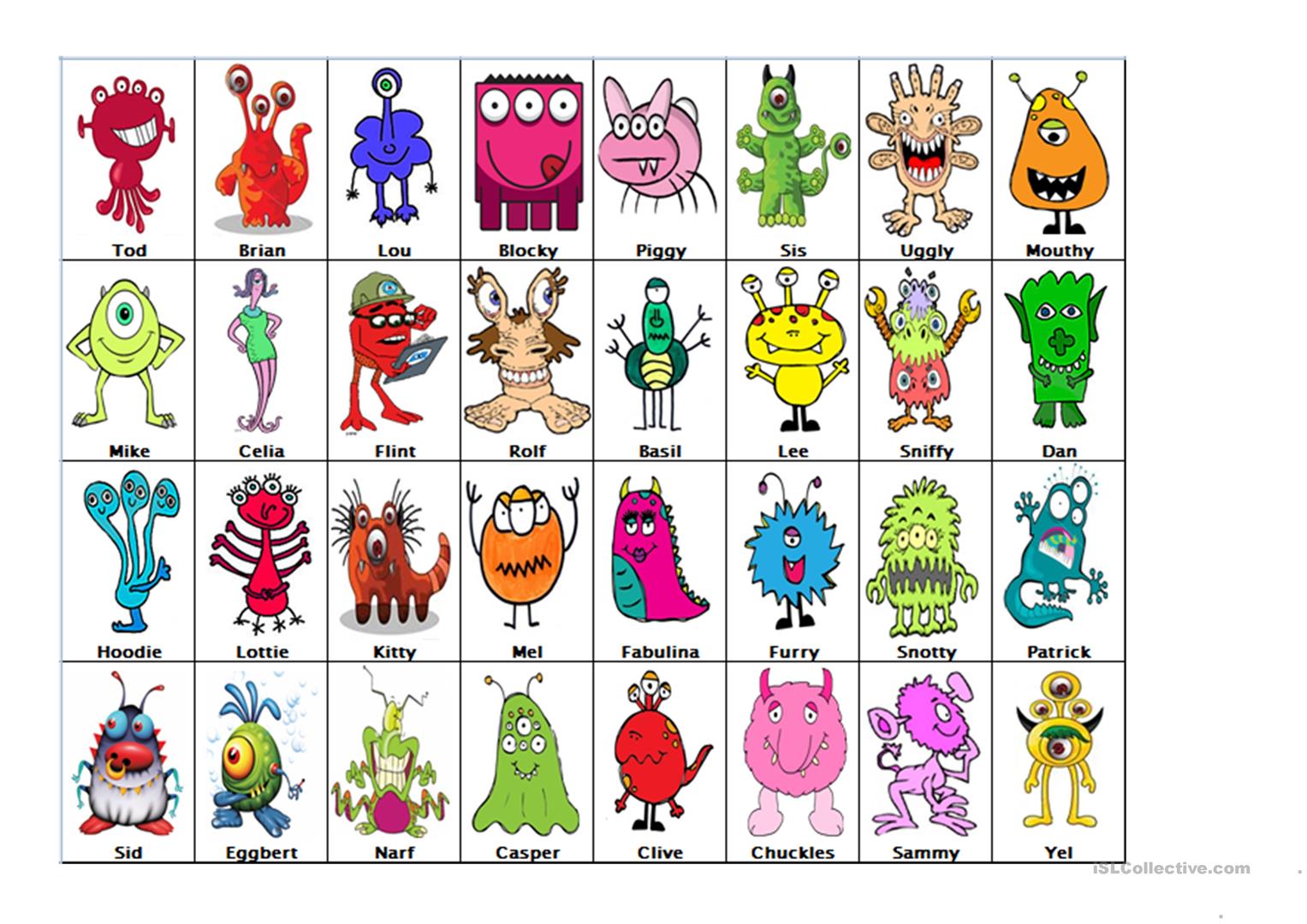 Suspects
Suspects
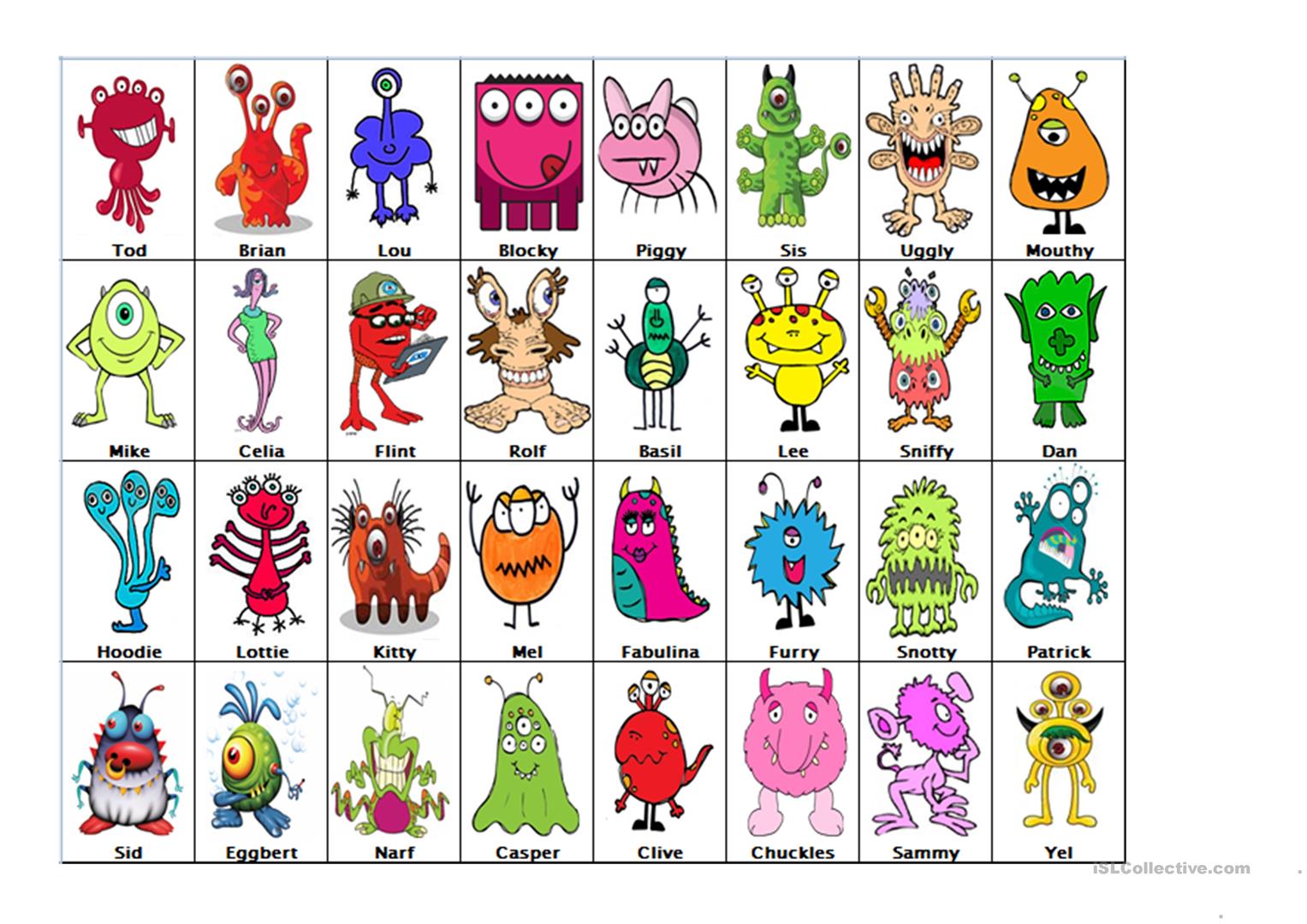 Suspects
Suspects
Code 3

PHONETIC ALPHABET
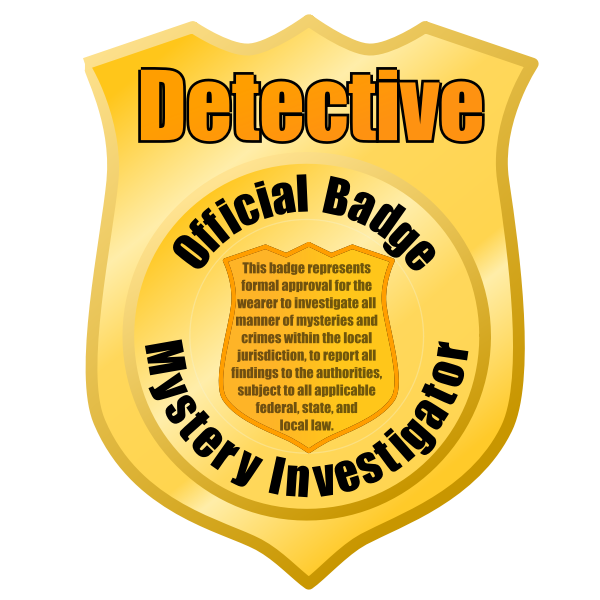 Code 3
PHONETIC ALPHABET
We have received a 
another message 
from Boo
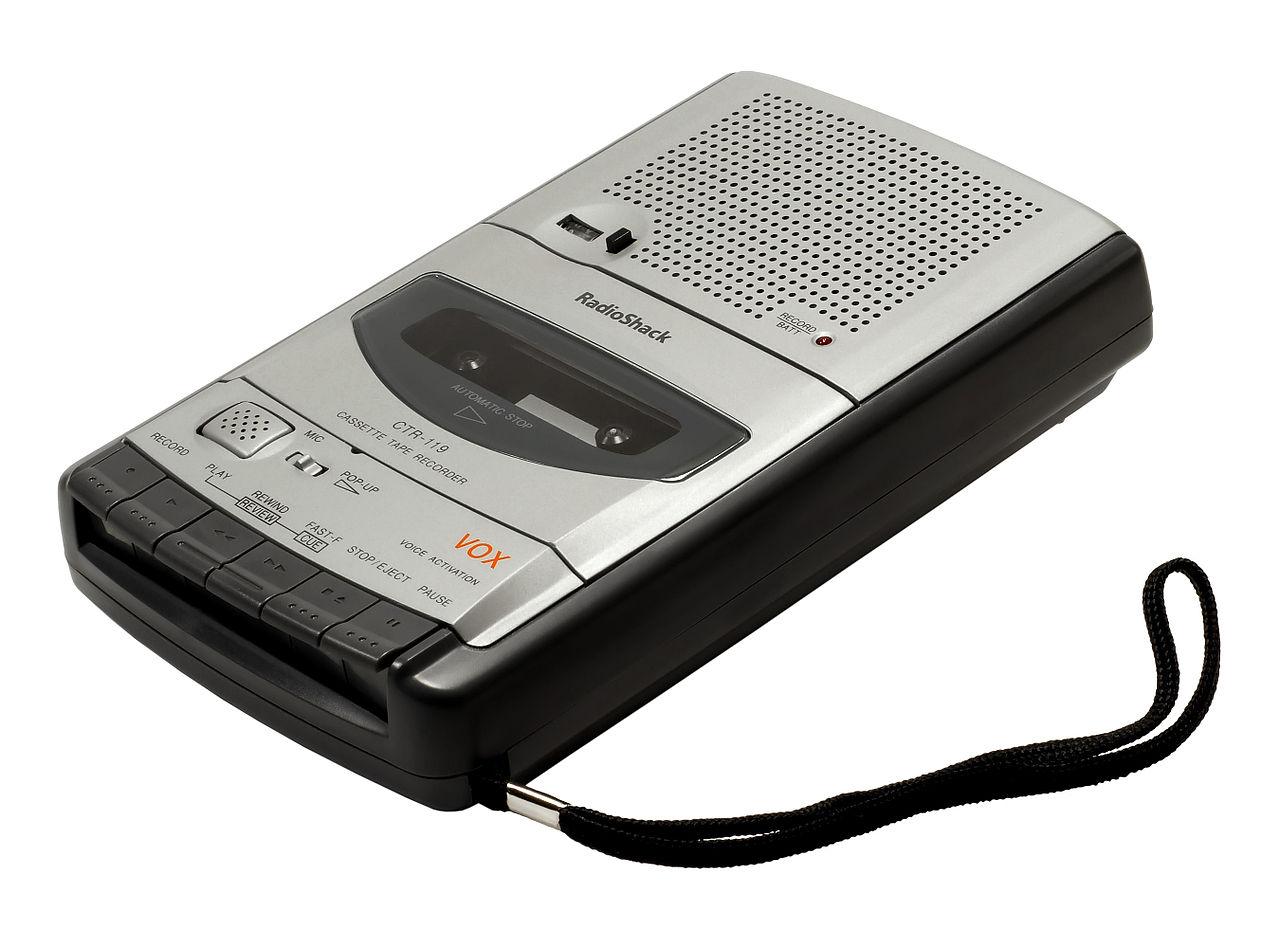 India. Tango
       Hotel, Alpha, Sierra
Alpha
Tango, Alpha, India, Lima
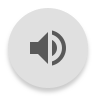 Code 3
PHONETIC ALPHABET
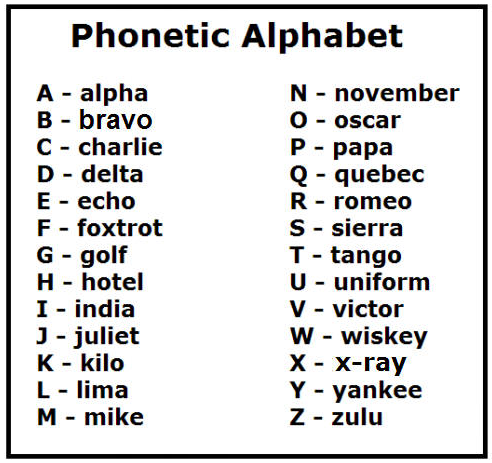 India. Tango


Hotel, Alpha, Sierra



Alpha


Tango, Alpha, India, Lima
IT
HAS
A
TAIL
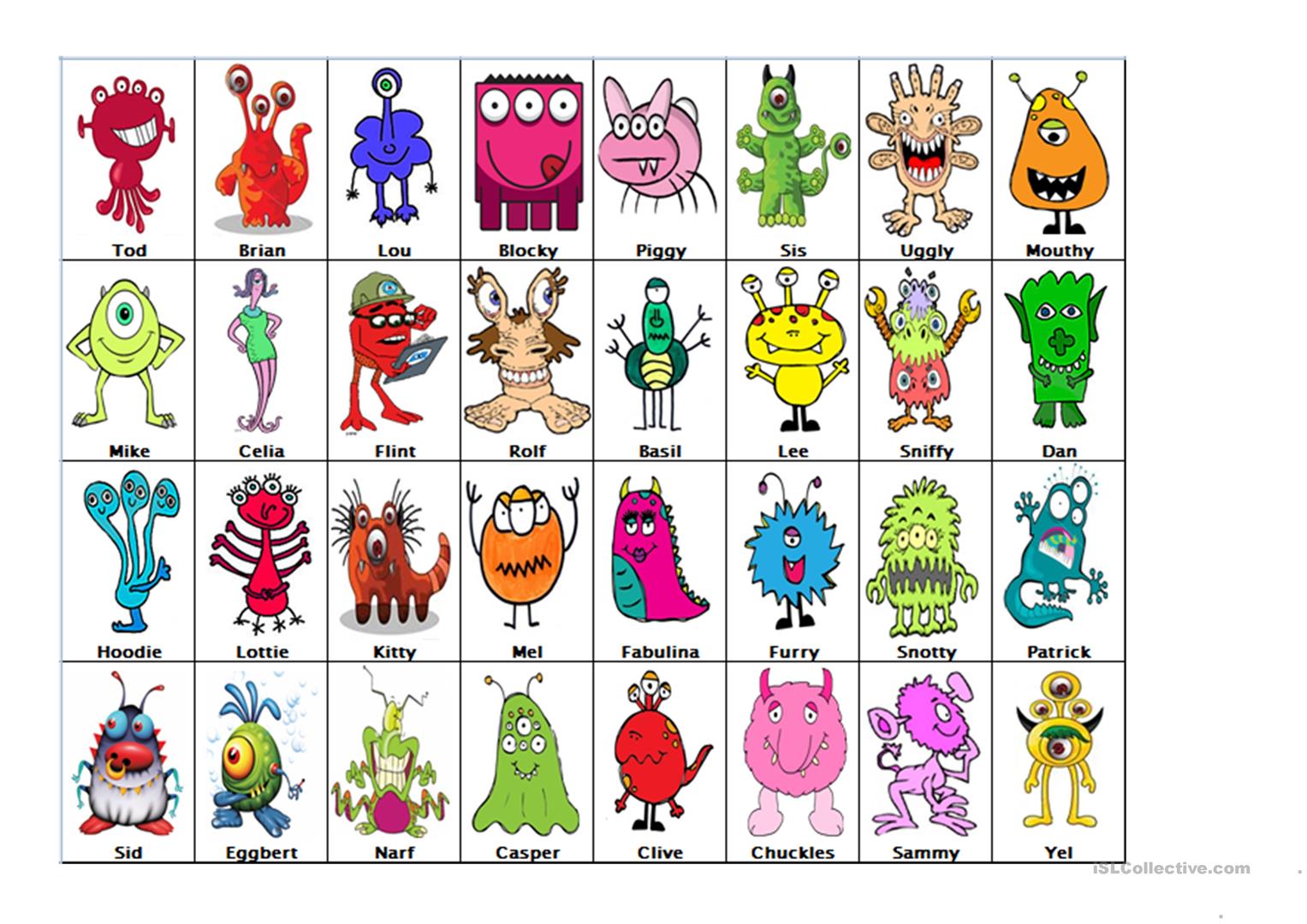 Suspects
Suspects
Code 4

FLAG SEMAPHORE
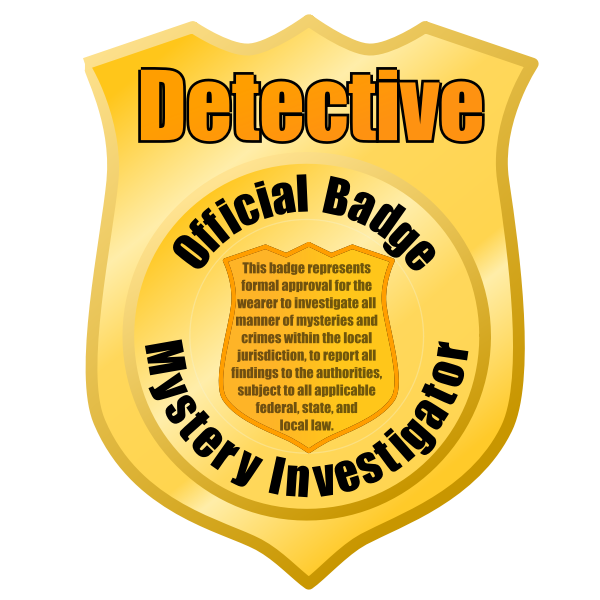 Code 4
FLAG SEMAPHORE
A word and Some strange stick figure drawings have been found! 

We think it’s another message from Boo...the message is...HAS
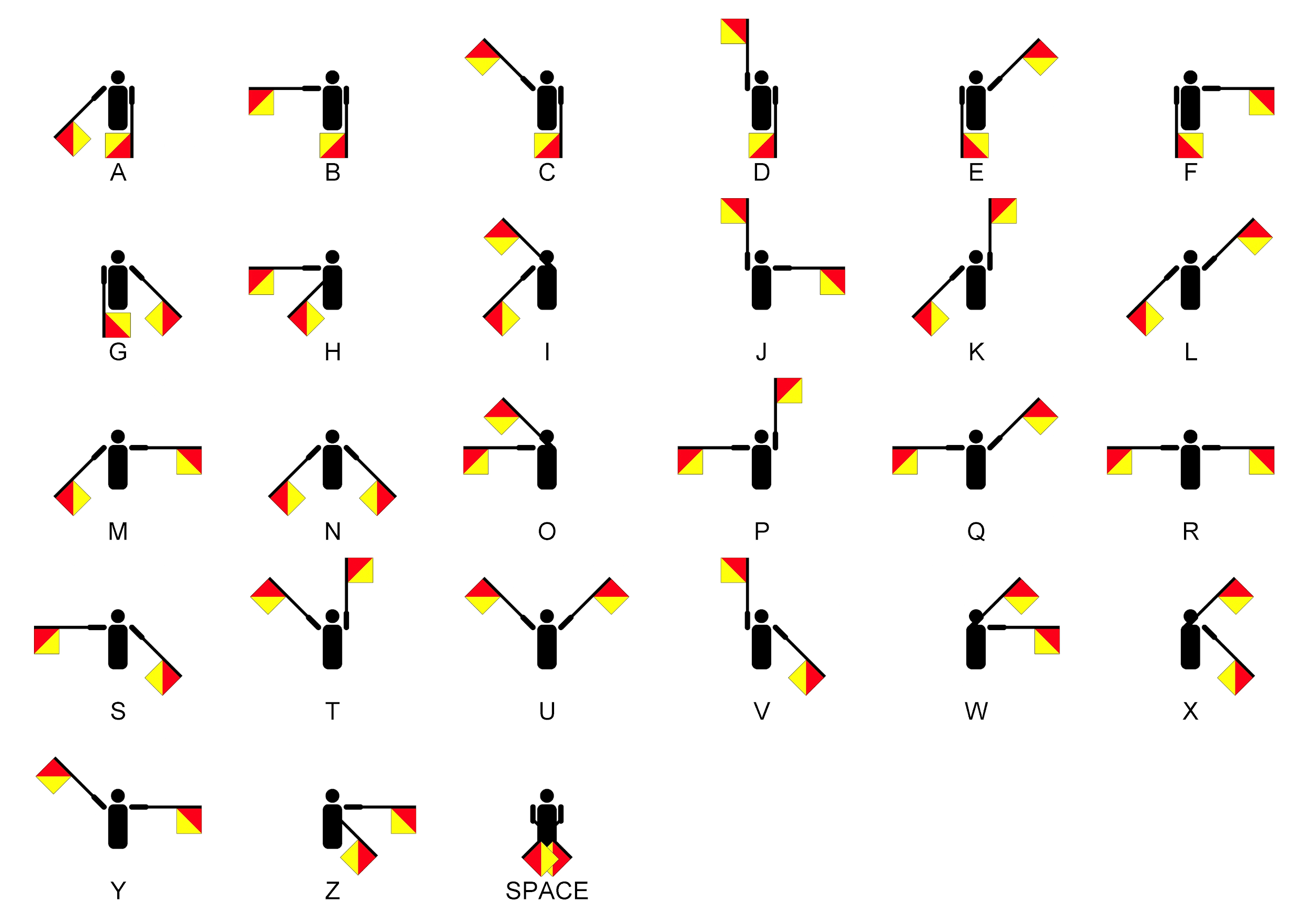 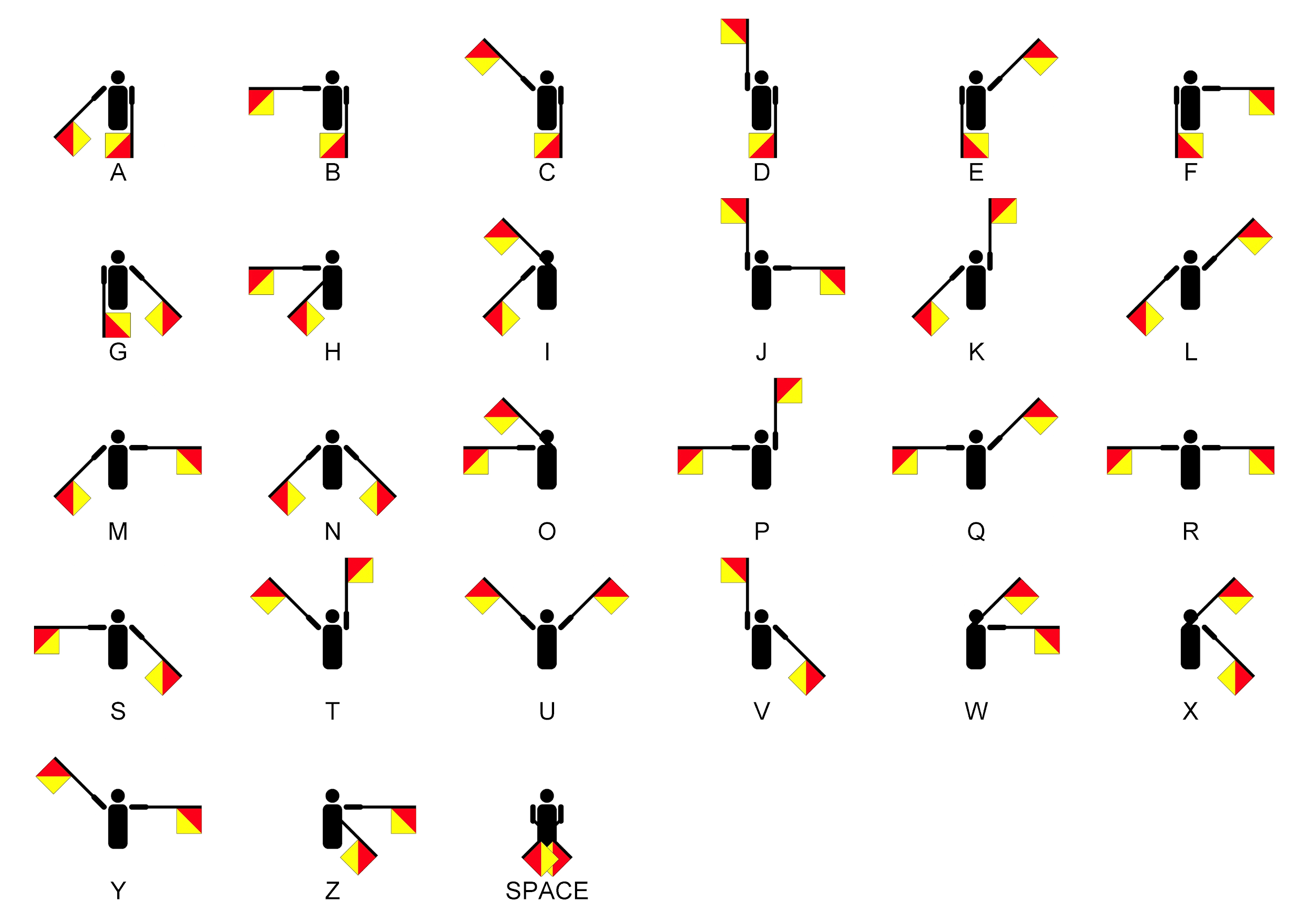 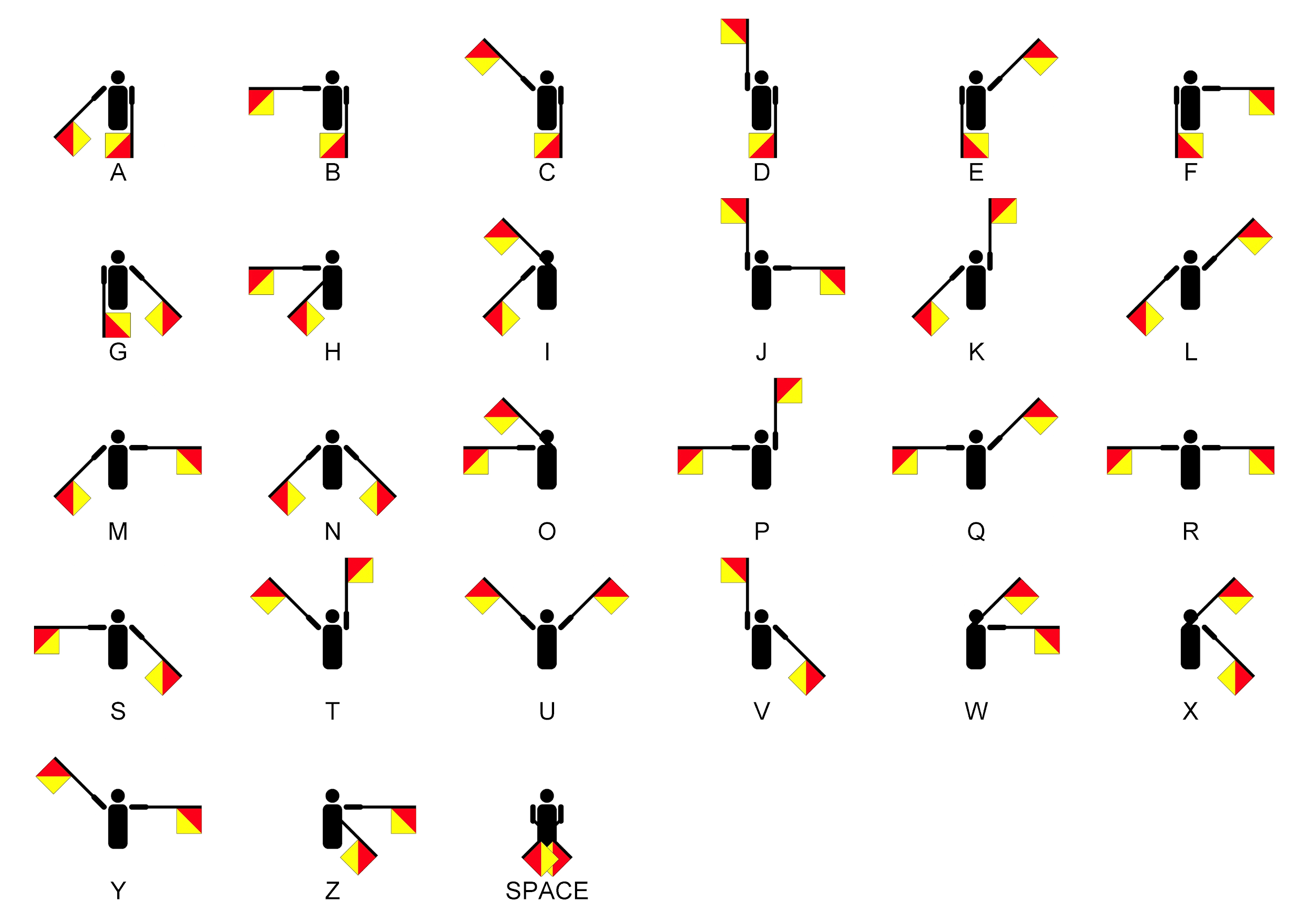 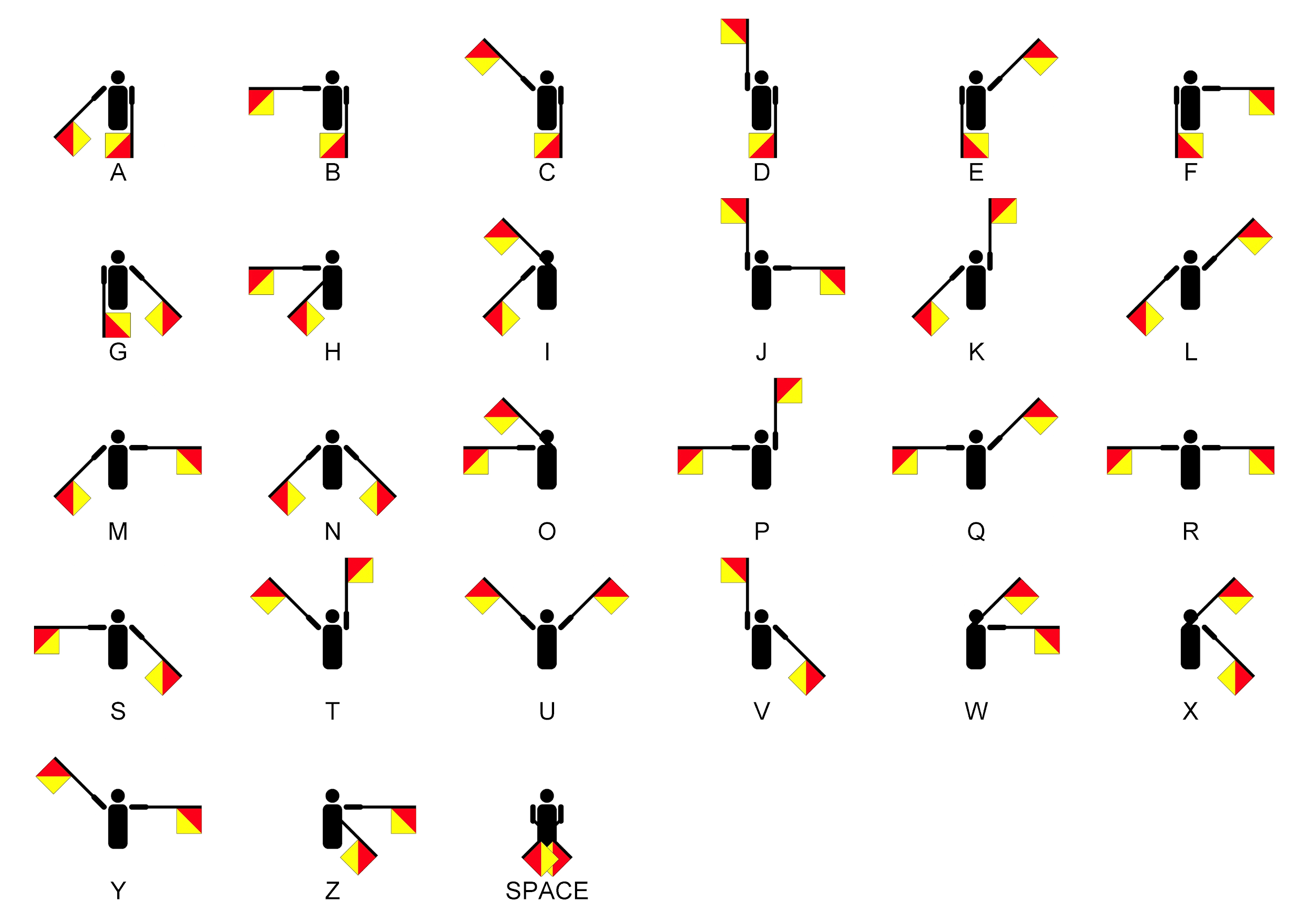 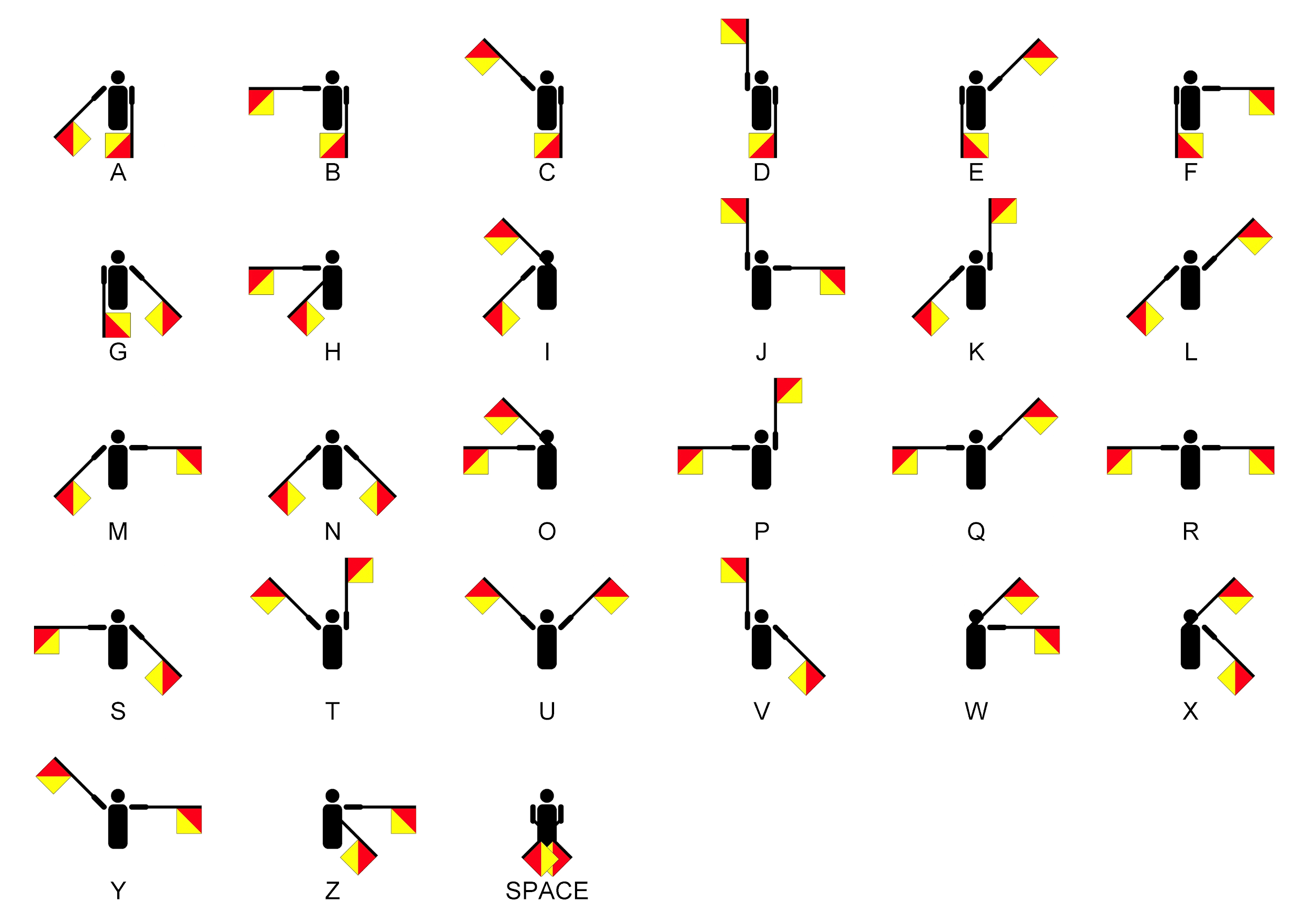 Code 4
FLAG SEMAPHORE
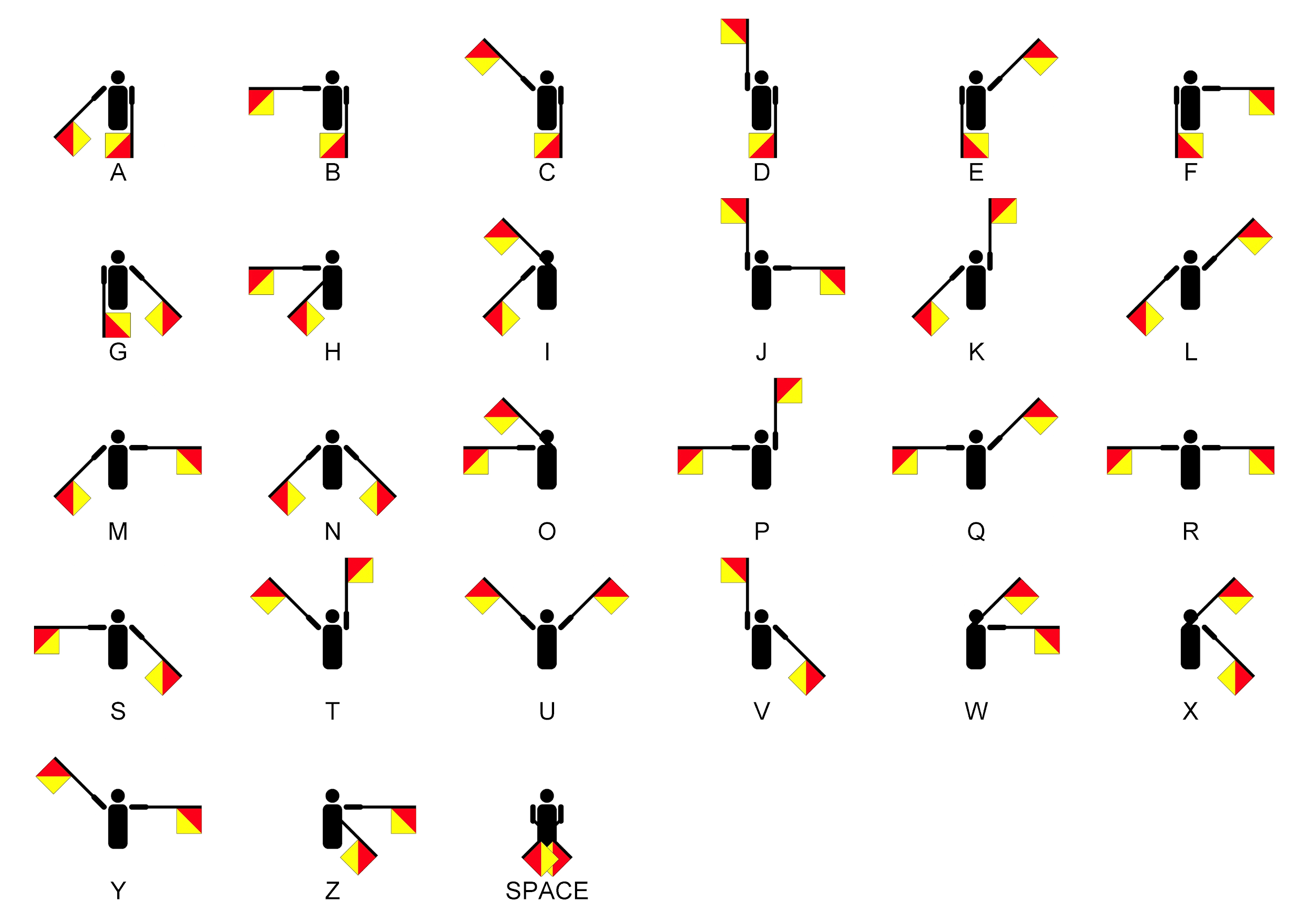 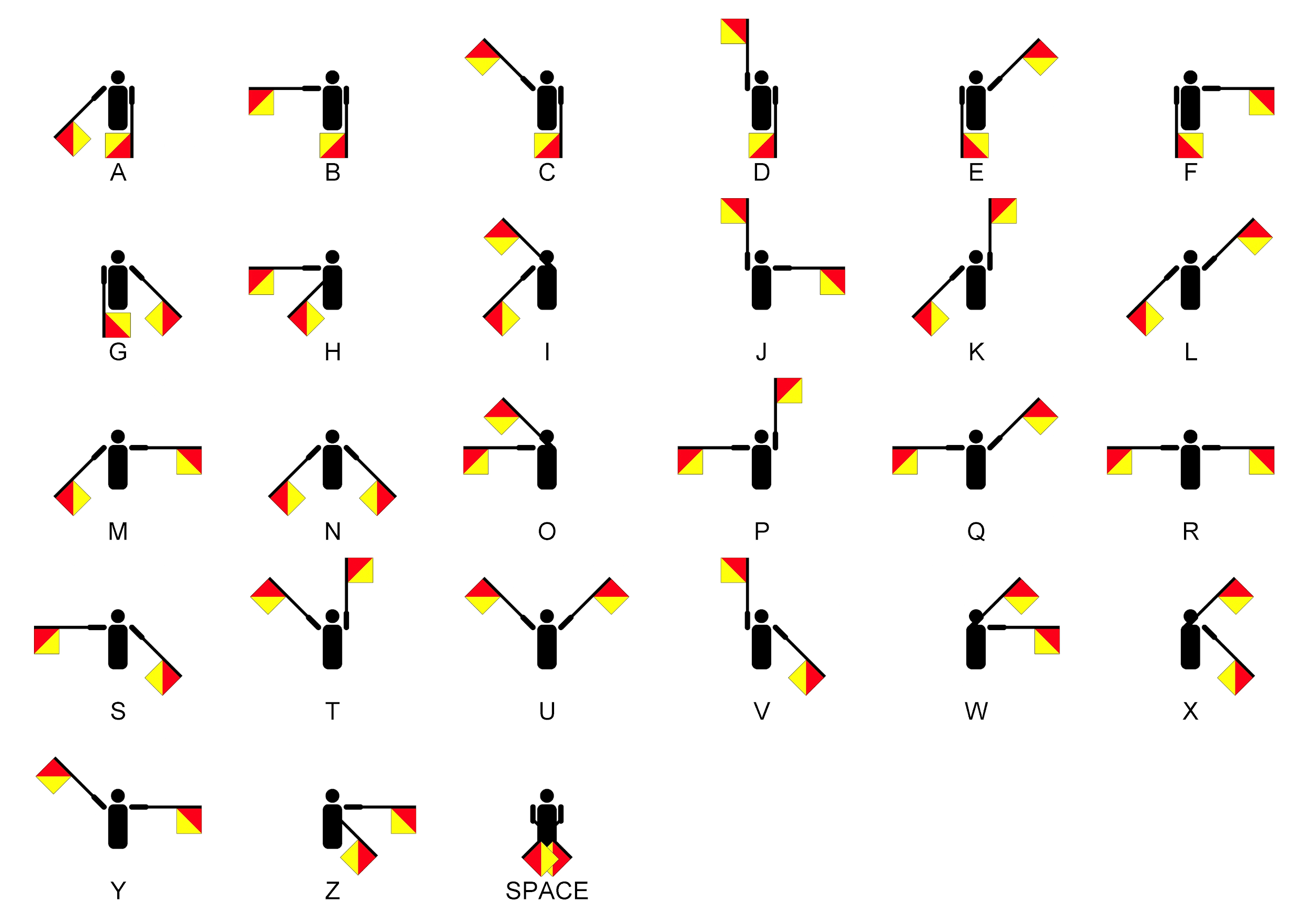 F
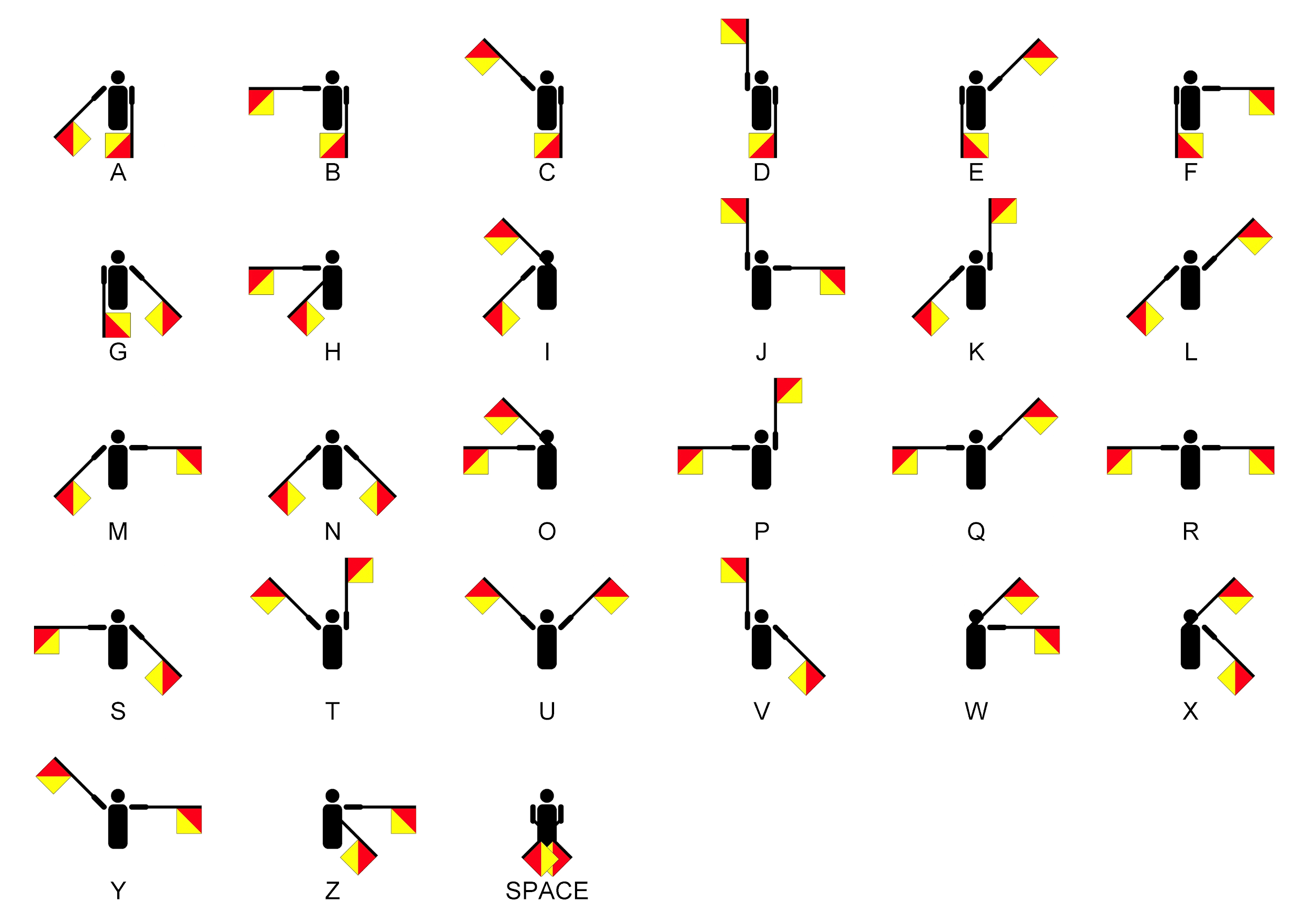 A
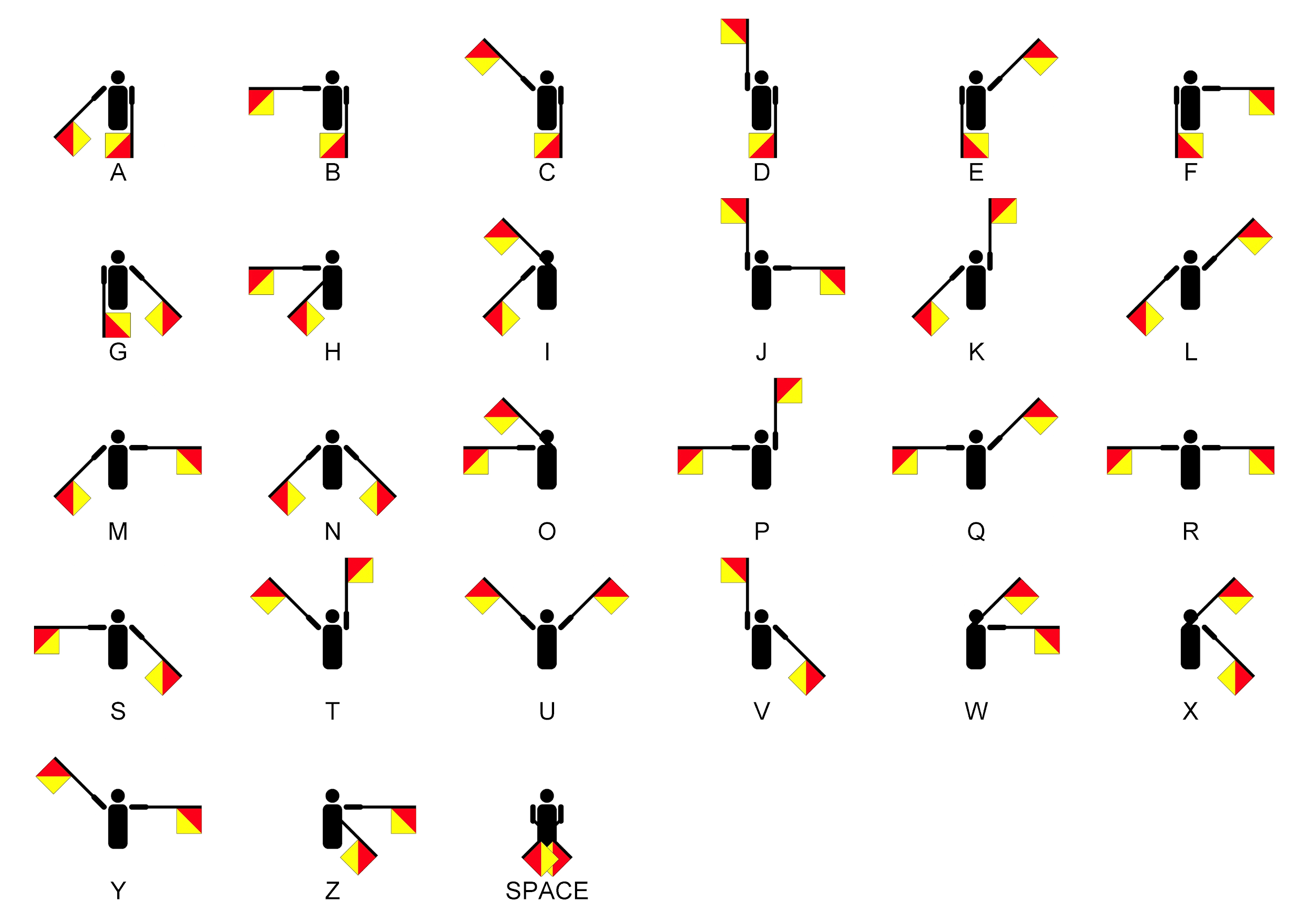 N
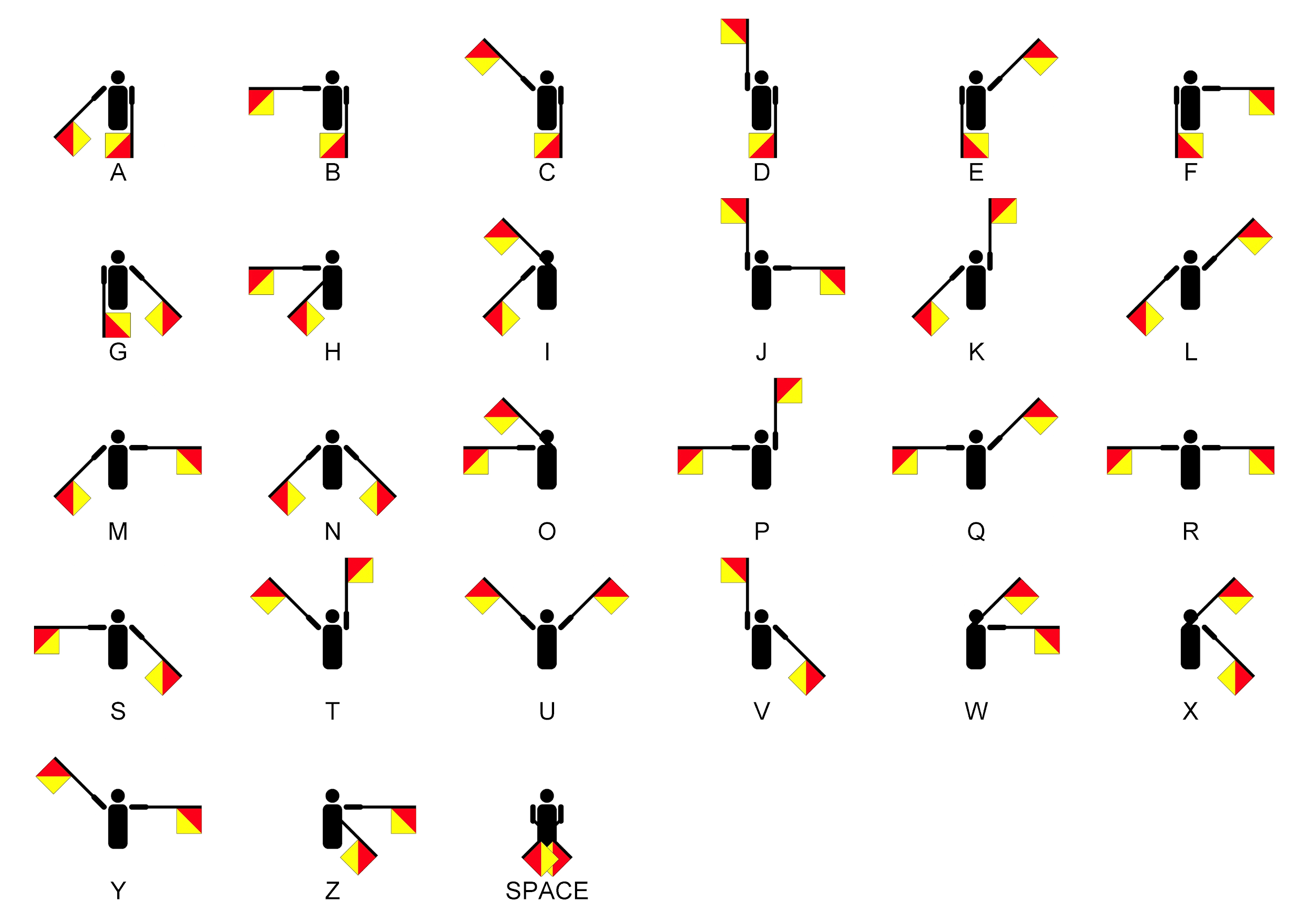 G
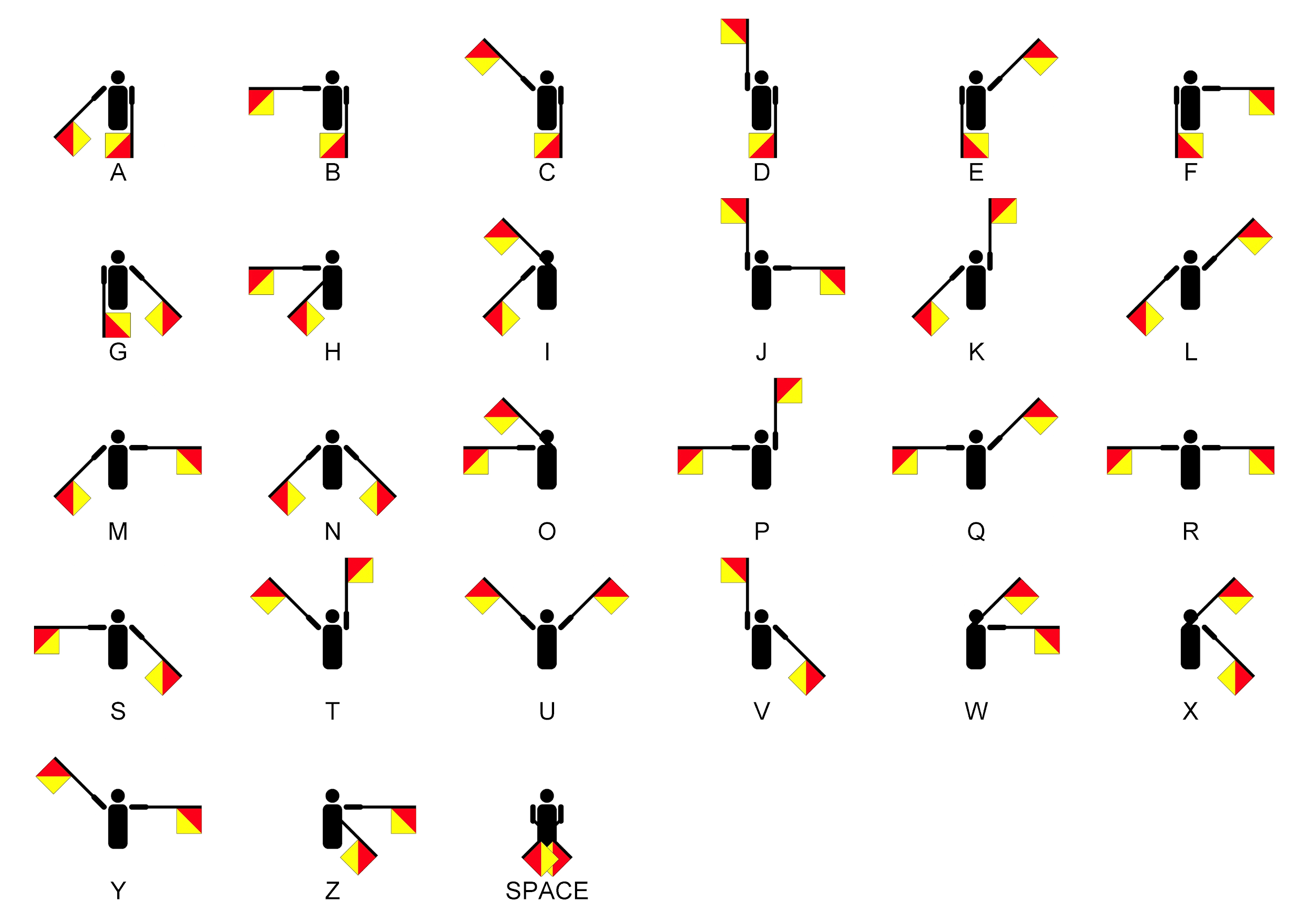 S
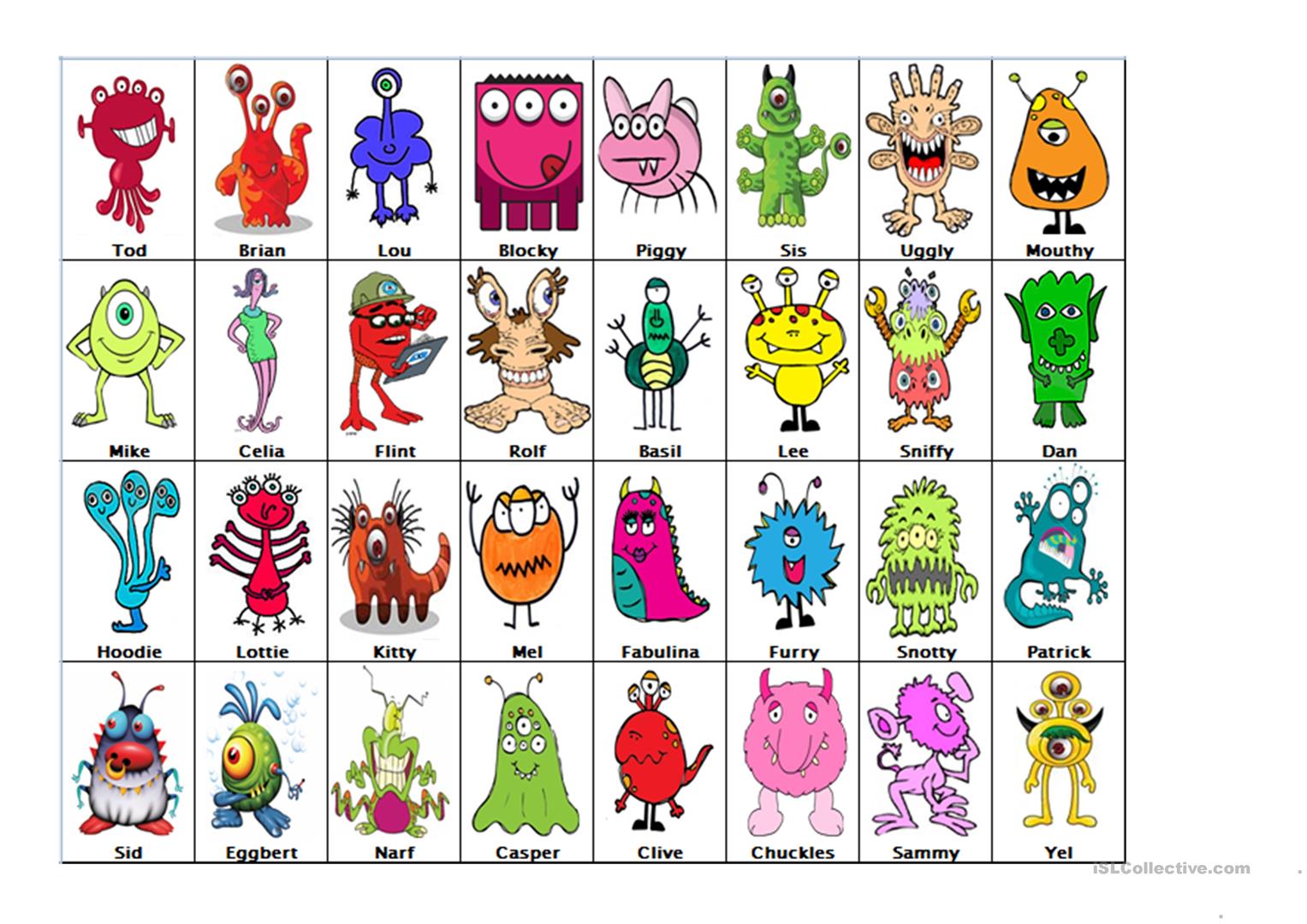 Suspects
Suspects
Congratulations!

You have solved the case and managed to rescue Boo!
BOO  IS  RELEASED!!!
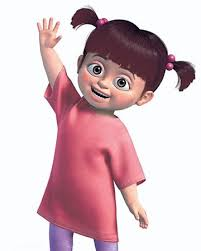 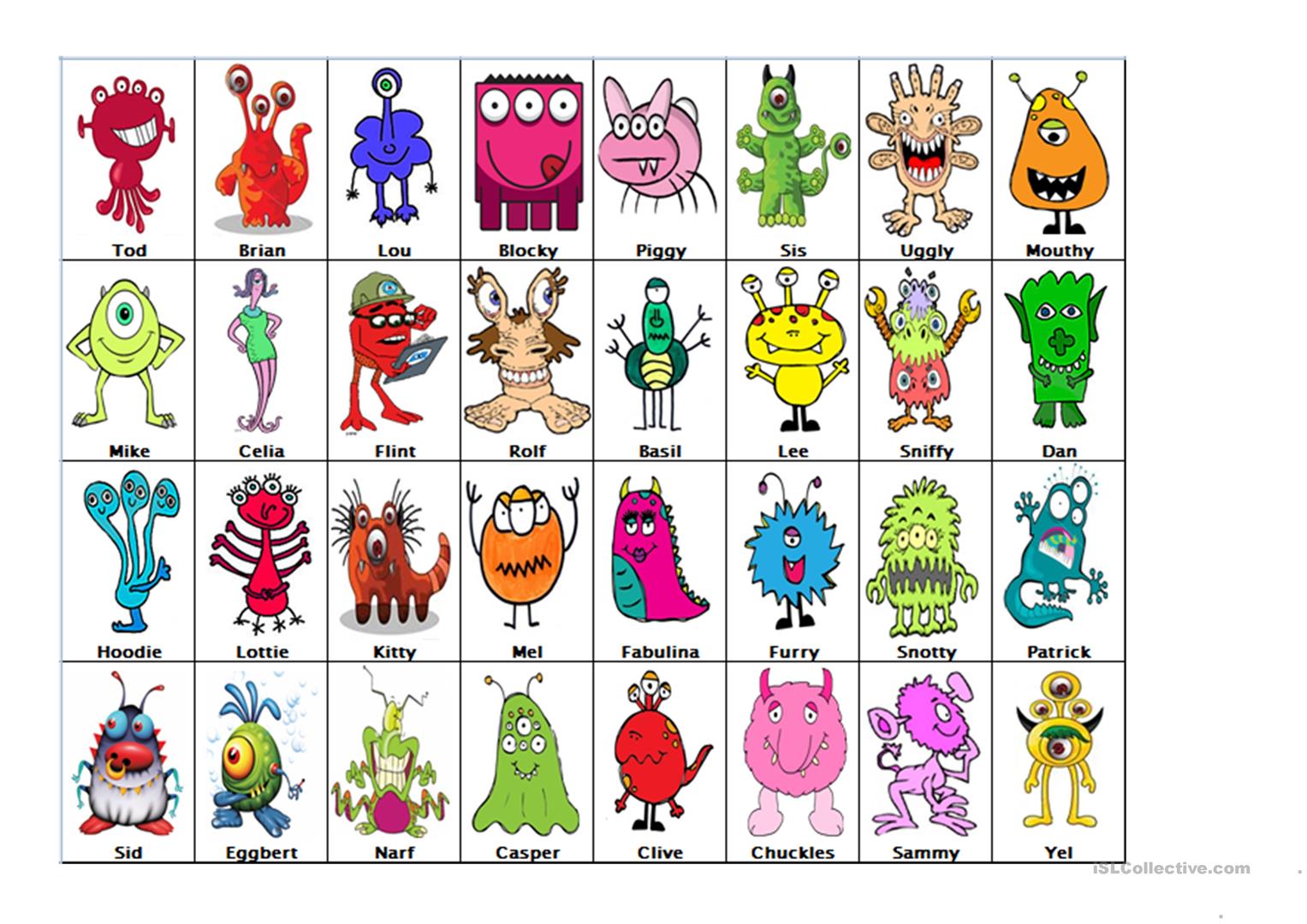 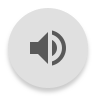 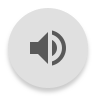 Congratulations!
WELL DONE BEAVERS, 
YOU ARE ALL ACE DETECTIVES!!
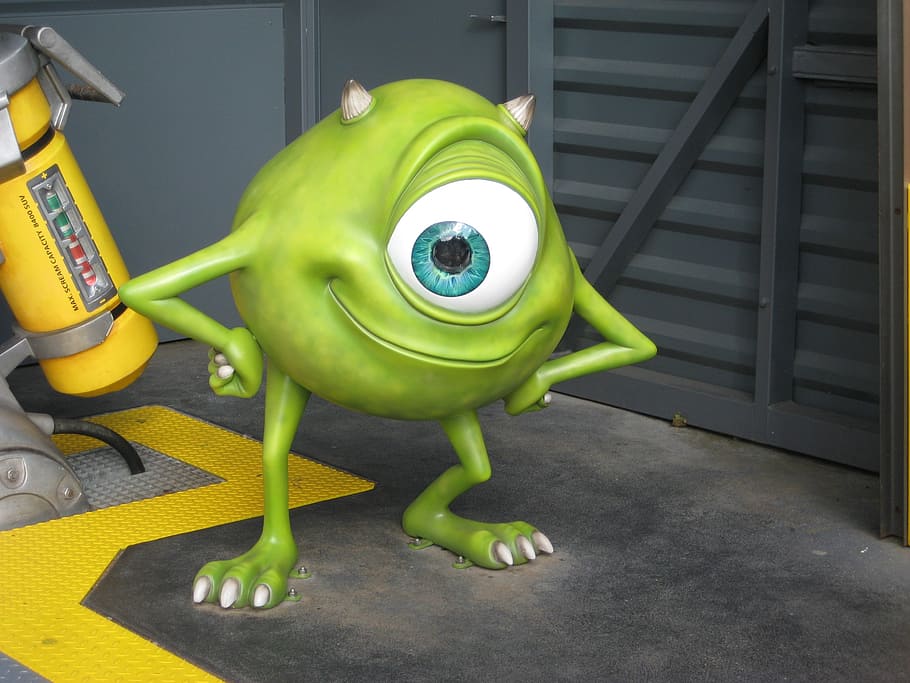